Energy Career Fair Preview
MAA Middle School
2
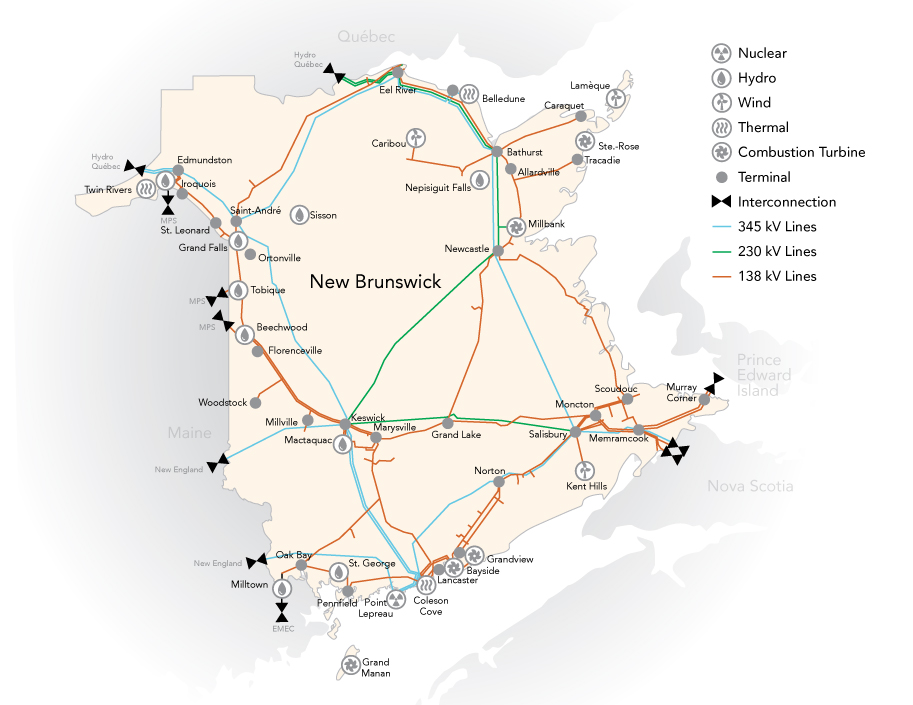 NB Power
There will be two representatives from NB Power
One rep will represent Efficiency (click on link to see definition)
The second rep will represent engineering
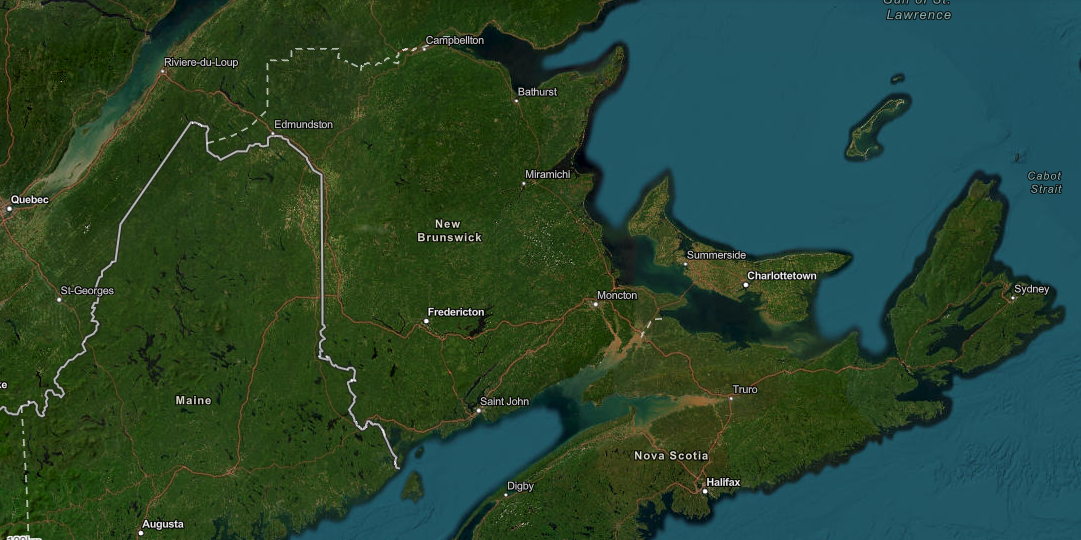 Department of Natural Resources and Development
Natural Resources and Energy Development
Job Statistics due to small modular reactor: page 5
https://youtu.be/URmOQMfG3DI (What is a small modular reactor? – video)
What are natural resources?  See picture to the left.
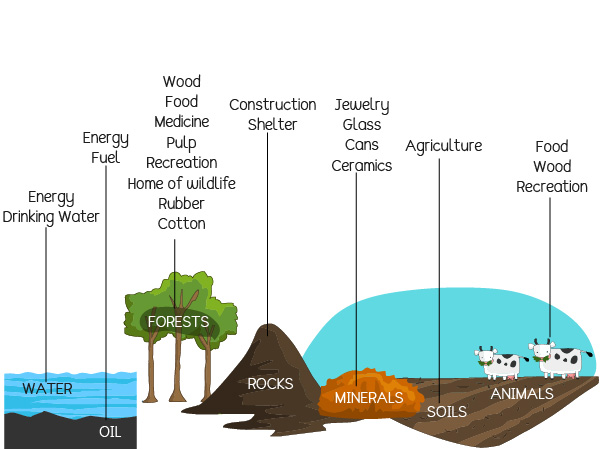 3
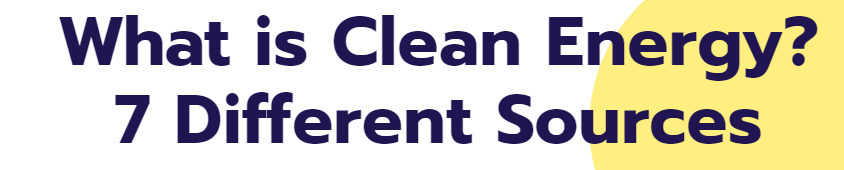 Erin Polka
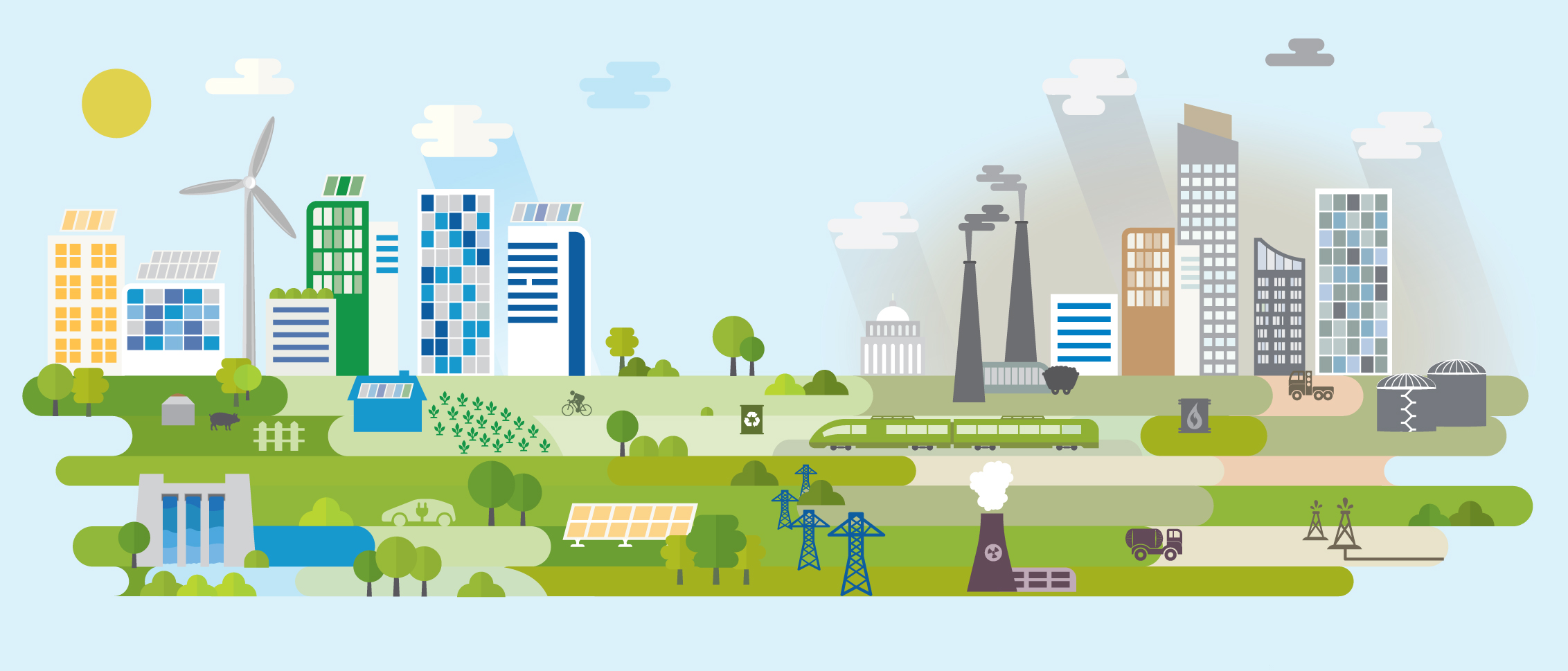 Miramichi Fire Department – Forests As a Natural Resource
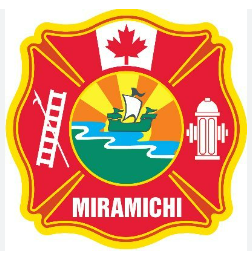 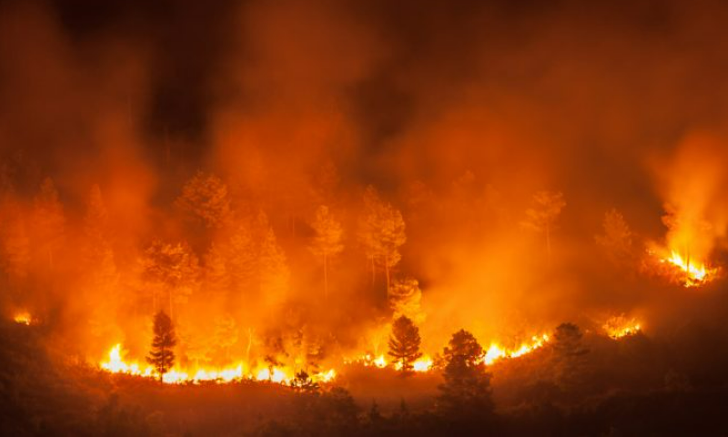 https://www.earth.com/image/10-worst-fire-disasters-in-us-history-miramichi-fire/5
6
WOMEN IN RENEWABLE ENERGY
https://womeninrenewableenergy.ca/
Drone Operator
Jody Coakley is a drone operator/pilot who will be attending our career fair.  
Link to drone operator jobs:  https://ca.indeed.com/Drone-Operator-jobs?vjk=0e221bf3c5266f00
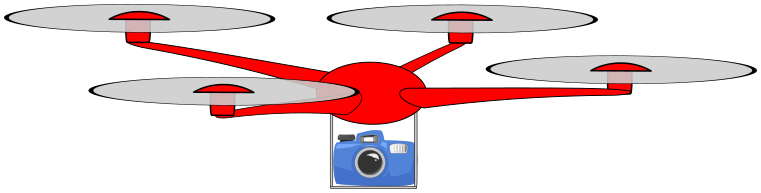 9/3/20XX
7
Saint John Energy Fun Fact
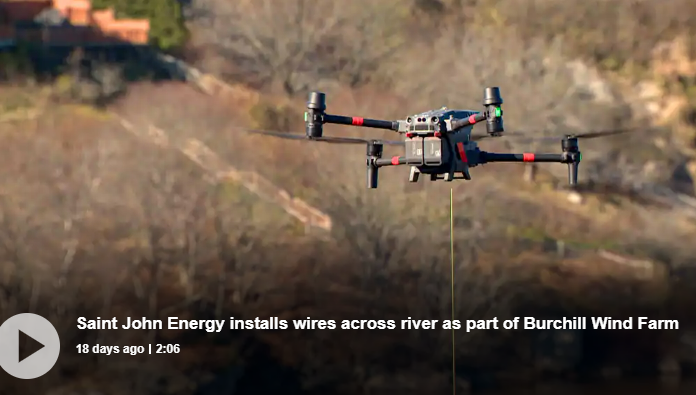 8